CS 61C: Great Ideas in Computer Architecture
Multilevel Caches,
Cache Questions
Instructor:  Justin Hsia
7/15/2013
Summer 2013 -- Lecture #12
1
Question:  Heap management in Task 2 was new! Did you find it interesting and/or useful?
(A)  Finished – was fun!
(B)  Finished – found it interesting/useful
(C)  Finished – not so interesting/useful
(D)  Finished – hated it
(E)	 Still working on it!
2
Great Idea #3: Principle of Locality/Memory Hierarchy
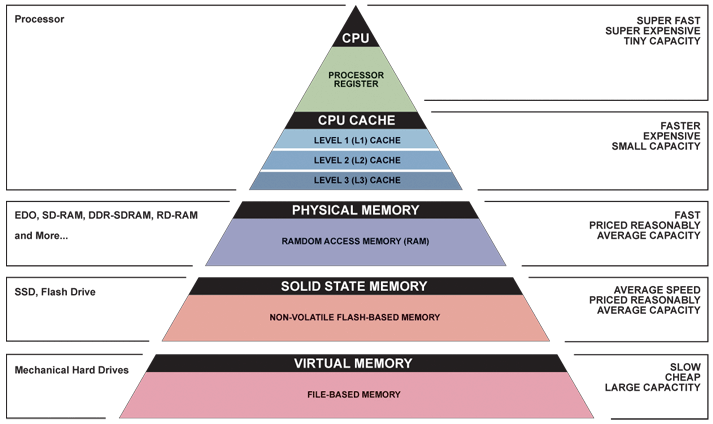 7/15/2013
Summer 2013 -- Lecture #12
3
Review of Last Lecture (1/2)
Direct-Mapped Caches:
Use hash function to determine location for block
Each block maps into a single row
(block address) modulo (# of slots in the cache)
N-way Set Associative Caches:
Split slots into sets of size N, map into set
(block address) modulo (# of sets in the cache)
TIO breakdown of memory address
Index field is result of hash function (which set)
Tag field is identifier (which block is currently in slot)
Offset field indexes into block
7/15/2013
Summer 2013 -- Lecture #12
4
Review of Last Lecture (2/2)
Cache performance measured in CPIstall and AMAT
Parameters that matter:  HT, MR, MP
The 3 Cs of cache misses
Compulsory, capacity, and conflict
7/15/2013
Summer 2013 -- Lecture #12
5
Question:  How many total bits are stored in the following cache?
  4-way SA cache, random replacement
  Cache size 1 KiB, Block size 16 B
  Write-back
  16-bit address space
26 × (27 + 23 + 21) = 8.625 Kib
(A)
(B)
24 × (27 + 23 + 20) = 2.140625 Kib
24 × (27 + 23 + 21) = 2.15625 Kib
(C)
(D)
24 × (27 + 6 + 21) = 2.125 Kib
6
Agenda
Multilevel Caches
Administrivia
Improving Cache Performance
Anatomy of a Cache Question
Example Cache Questions
Bonus:  Contemporary Cache Specs
7/15/2013
Summer 2013 -- Lecture #12
7
Multiple Cache Levels
With advancing technology, have more room on die for bigger L1 caches and for L2 (and in some cases even L3) cache
Normally lower-level caches are unified (i.e. holds both instructions and data)
Multilevel caching is a way to reduce miss penalty
So what does this look like?
7/15/2013
Summer 2013 -- Lecture #12
8
Multilevel Cache Diagram
Legend:
	Request for data
	Return of data
Main Memory
L2$
L1$
CPU
Memory
Access
Miss
Miss
.
.
.
Hit
Hit
Return
Store
Store
Path of data back to CPU
7/15/2013
Summer 2013 -- Lecture #12
9
[Speaker Notes: The stores back in higher-level caches depends on your write-miss policy (write allocate or no-write allocate).]
Multilevel Cache AMAT
AMAT = L1 HT + L1 MR × L1 MP
Now L1 MP depends on other cache levels
L1 MP = L2 HT + L2 MR × L2 MP
If more levels, then continue this chain(i.e. MPi = HTi+1 + MRi+1 × MPi+1)
Final MP is main memory access time
For two levels:
AMAT = L1 HT + L1 MR × (L2 HT + L2 MR × L2 MP)
7/15/2013
Summer 2013 -- Lecture #12
10
Multilevel Cache AMAT Example
Processor specs:  1 cycle L1 HT, 2% L1 MR, 5 cycle L2 HT, 5% L2 MR, 100 cycle main memory HT
Here assuming unified L1$
Without L2$:
		AMAT1 = 1 + 0.02 × 100 = 3
With L2$:
		AMAT2 = 1 + 0.02 × (5 + 0.05 × 100) = 1.2
7/15/2013
Summer 2013 -- Lecture #12
11
Local vs. Global Miss Rates
Local miss rate:  Fraction of references to one level of a cache that miss
e.g. L2$ local MR = L2$ misses/L1$ misses
Specific to level of caching (as used in AMAT)
Global miss rate:  Fraction of all references that miss in all levels of a multilevel cache
Property of the overall memory hierarchy
Global MR is the product of all local MRs
Start at Global MR = Ln misses/L1 accesses and expand
So by definition, global MR ≤ any local MR
7/15/2013
Summer 2013 -- Lecture #12
12
[Speaker Notes: L1$ misses are the only requests that reach L2$]
Memory Hierarchy withTwo Cache Levels
1000 mem refs
40 mem refs
20 mem refs
CPU
L1$
L2$
MM
10 cycles
100 cycles
1 cycle
For every 1000 CPU to memory references
40 will miss in L1$; what is the local MR?
20 will miss in L2$; what is the local MR?
Global miss rate?
0.04
0.5
0.02
7/15/2013
Summer 2013 -- Lecture #12
13
Rewriting Performance
For a two level cache, we know: 		MRglobal = L1 MR × L2 MR
AMAT:
AMAT = L1 HT + L1 MR × (L2 HT + L2 MR × L2 MP)
AMAT = L1 HT + L1 MR × L2 HT + MRglobal × L2 MP
CPI:
CPIstall = CPIbase + 	(L1 MR × L1 MP + MRglobal × L2 MP)
Accesses
Instr
7/15/2013
Summer 2013 -- Lecture #12
14
[Speaker Notes: AMAT and CPI calculated differently.
AMAT is a direct substitution, where L1 MP = L2 HT + L2 MR * L2 MP.
CPIstall calculates memory-stall cycles, so is additive (HT is hidden away in CPIbase).]
Design Considerations
L1$ focuses on low hit time (fast access)
minimize HT to achieve shorter clock cycle 
L1 MP significantly reduced by presence of L2$, so can be smaller/faster even with higher MR
e.g. smaller $ (fewer rows)
L2$, L3$ focus on low miss rate 
As much as possible avoid reaching to main memory (heavy penalty)
e.g. larger $ with larger block sizes (same # rows)
7/15/2013
Summer 2013 -- Lecture #12
15
Multilevel Cache Practice (1/3)
Processor specs:
CPIbase of 2
100 cycle miss penalty to main memory
25 cycle miss penalty to unified L2$
36% of instructions are load/stores
2% L1 I$ miss rate; 4% L1 D$ miss rate
0.5% global U(nified)L2$ miss rate
What is CPIstall with and without the L2$?
7/15/2013
Summer 2013 -- Lecture #12
16
Multilevel Cache Practice (2/3)
Notes:
Both L1 I$ and L1 D$ send misses to L2$
What does the global L2$ MR mean?
MR to main memory
Since there are 2 L1$s, implies L2$ has 2 different local MRs depending on source of access
Use CPIstall formula shown at bottom of slide 13
Remember that CPI is cumulative
7/15/2013
Summer 2013 -- Lecture #12
17
Multilevel Cache Practice (3/3)
Without L2$:
	CPIstall = 2 + 1×0.02×100 + 0.36×0.04×100
	CPIstall = 5.44
With L2$:
	CPIstall = 2 + 1x.02×25      + .36×.04×25                              + 1x.005×100 + .36×.005×100 	CPIstall =  3.54
Instr Fetch
Load/Store
L1
L2
7/15/2013
Summer 2013 -- Lecture #12
18
Agenda
Multilevel Caches
Administrivia
Improving Cache Performance
Anatomy of a Cache Question
Example Cache Questions
Bonus:  Contemporary Cache Specs
7/15/2013
Summer 2013 -- Lecture #12
19
Administrivia
HW4 due Sunday
Due after midterm, but on midterm material
Midterm:  Fri 7/19 9am-12pm, 1 Pimentel
Take old exams for practice (see Piazza post @366)
Double-sided sheet of handwritten notes
MIPS Green Sheet provided; no calculators
Will cover up through caches
Mid-Semester Survey
Short survey to complete as part of Lab 6
7/15/2013
Summer 2013 -- Lecture #12
20
Agenda
Multilevel Caches
Administrivia
Improving Cache Performance
Anatomy of a Cache Question
Example Cache Questions
Bonus:  Contemporary Cache Specs
7/15/2013
Summer 2013 -- Lecture #12
21
Improving Cache Performance (1/2)
Reduce the Hit Time of the cache
Smaller cache (less to search/check)
Smaller blocks (faster to return selected data)
Reduce the Miss Rate
Bigger cache (capacity)
Larger blocks  (compulsory & spatial locality)
Increased associativity (conflict)
7/15/2013
Summer 2013 -- Lecture #12
22
Improving Cache Performance (2/2)
Reduce the Miss Penalty
Smaller blocks (less to move)
Use multiple cache levels
Use a write buffer 
Can also check on read miss (may get lucky)
7/15/2013
Summer 2013 -- Lecture #12
23
The Cache Design Space
Cache Size
Several interacting dimensions
Cache parameters:
Cache size, Block size, Associativity
Policy choices:
Write-through vs. write-back
Write allocation vs. no-write allocation
Replacement policy
Optimal choice is a compromise
Depends on access characteristics
Workload and use (I$, D$)
Depends on technology / cost
Simplicity often wins
(Associativity)
Block Size
Bad
Factor A
Factor B
Good
Less
More
7/15/2013
Summer 2013 -- Lecture #12
24
[Speaker Notes: No fancy replacement policy is needed for the direct mapped cache. 
As a matter of fact, that is what cause direct mapped trouble to begin with: only one place to go in the cache--causes conflict misses.

No fancy replacement policy is needed for the direct mapped cache. 
As a matter of fact, that is what cause direct mapped trouble to begin with: only one place to go in the cache--causes conflict misses.

Besides working at Sun, I also teach people how to fly whenever I have time.
Statistic have shown that if a pilot crashed after an engine failure, he or she is more likely to get killed in a multi-engine light airplane than a single engine airplane.
The joke among us flight instructors is that: sure, when the engine quit in a single engine stops, you have one option: sooner or later, you land.  Probably sooner.
But in a multi-engine airplane with one engine stops, you have a lot of options.  It is the need to make a decision that kills those people.]
Effect of Block and Cache Sizeson Miss Rate
Miss rate goes up if the block size becomes a significant fraction of the cache size because the number of blocks that can be held in the same size cache is smaller (increasing capacity misses)
7/15/2013
Summer 2013 -- Lecture #12
25
[Speaker Notes: Increasing the block size usually decreases the miss rate.
A more serious problem is that the miss penalty goes up since it is primarily determined by the time to fetch the block from the next lower level of the hierarchy and load it into the cache.]
Benefits of Set-Associative Caches
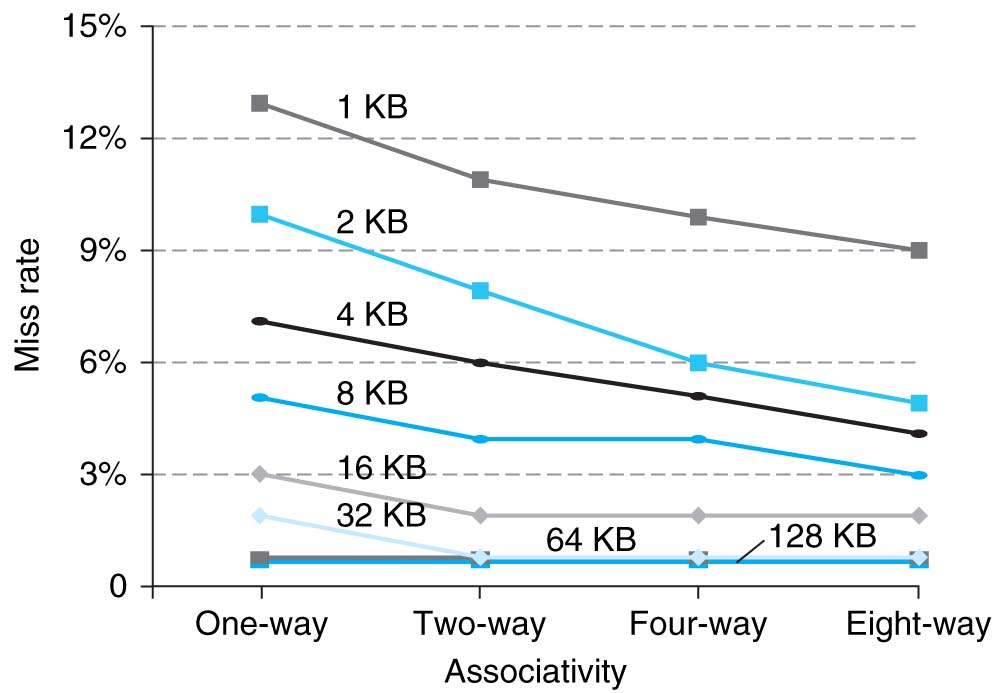 Consider cost of a miss vs. cost of implementation
Largest gains are in going from direct mapped to 2-way (20%+ reduction in miss rate)
7/15/2013
Summer 2013 -- Lecture #12
26
[Speaker Notes: As cache sizes grow, the relative improvement from associativity increases only slightly; since the overall miss rate of a larger cache is lower, the opportunity for improving the miss rate decreases and the absolute improvement in miss rate from associativity shrinks significantly.]
Agenda
Multilevel Caches
Administrivia
Improving Cache Performance
Anatomy of a Cache Question
Example Cache Questions
Bonus:  Contemporary Cache Specs
7/15/2013
Summer 2013 -- Lecture #12
27
Anatomy of a Cache Question
Cache questions come in a few flavors:
TIO Breakdown
For fixed cache parameters, analyze the performance of the given code/sequence
For fixed cache parameters, find best/worst case scenarios
For given code/sequence, how does changing your cache parameters affect performance?
AMAT/CPI
7/15/2013
Summer 2013 -- Lecture #12
28
The Cache
What are the important cache parameters?
Must figure these out from problem description
Address size, cache size, block size, associativity, replacement policy
Solve for TIO breakdown, # of sets, set size
Are there multiple levels?
Mostly applies to AMAT/CPI questions
What starts in the cache?
Not always specified (best/worst case)
7/15/2013
Summer 2013 -- Lecture #12
29
Code: Arrays
Elements stored sequentially in memory
Ideal for spatial locality
Different arrays not necessarily next to each other
Remember to account for data size!
char is 1 byte, int is 4 bytes
Pay attention to access pattern
Touch all elements (e.g. shift, sum)
Touch some elements (e.g. histogram, stride)
How many times do we touch each element?
7/15/2013
Summer 2013 -- Lecture #12
30
Code: Linked Lists/Structs
Nodes stored separately in memory
Addresses of nodes may be very different
Type and ordering of linking is important
Remember to account for size/ordering of struct elements
Pay attention to access pattern
Generally must start from “head”
How many struct elements are touched?
7/15/2013
Summer 2013 -- Lecture #12
31
Access Patterns
How many hits within a single block once it is loaded into cache?
Will block still be in cache when you revisit its elements?
Are there special/edge cases to consider?
Usually edge of block boundary or edge of cache size boundary
7/15/2013
Summer 2013 -- Lecture #12
32
Best/Worst Case
Set Associative (including Fully Associative)
Best:  All accessed blocks fit into cache/set
Worst:  Block is replaced before you access again
Direct-Mapped
Best:  Accessed blocks go into different slots
Worst:  Constant conflict misses
7/15/2013
Summer 2013 -- Lecture #12
33
Get To Know Your Staff
Category:  Food
7/15/2013
Summer 2013 -- Lecture #12
34
Agenda
Multilevel Caches
Administrivia
Improving Cache Performance
Anatomy of a Cache Question
Example Cache Questions
Bonus:  Contemporary Cache Specs
7/15/2013
Summer 2013 -- Lecture #12
35
Example 1 (Sp07 Final)
1 GiB address space, 100 cycles to go to memory.  Fill in the following table:
AMAT L1 = 1 + 0.1 * 35 = 4.5
AMAT L2 = 33 + 0.02 * 100 = 35
7/15/2013
Summer 2013 -- Lecture #12
36
Example 1 (Sp07 Final)
Only use L1$:  C = 32 KiB, K = 8 B, N = 4, LRU, write-through
char A[] is block aligned and SIZE = 32 MiB
	char *A = (char *) malloc (SIZE*sizeof(char));
	/* number of STRETCHes */
	for (i = 0; i < (SIZE/STRETCH); i++) {
		/* go up to STRETCH */
		for(j=0;j<STRETCH;j++)    sum  += A[i*STRETCH+j];
		/* down from STRETCH */
		for(j=STRETCH-1;j>=0;j--) prod += A[i*STRETCH+j];
	}
2nd inner for loop hits same indices as 1st inner for loop, but in reverse order
Always traverse full SIZE, regardless of STRETCH
7/15/2013
Summer 2013 -- Lecture #12
37
Example 1 (Sp07 Final)
Only use L1$:  C = 32 KiB, K = 8 B, N = 4, LRU, write-through
char A[] is block aligned and SIZE = 32 MiB
	char *A = (char *) malloc (SIZE*sizeof(char));
	for (i = 0; i < (SIZE/STRETCH); i++) {
		for(j=0;j<STRETCH;j++)    sum  += A[i*STRETCH+j];
		for(j=STRETCH-1;j>=0;j++) prod += A[i*STRETCH+j];
	}
As we double our STRETCH from 1 to 2 to 4 (…etc), we notice the number of cache misses doesn’t change!  What is the largest value of STRETCH before cache misses changes?  (Use IEC)
	32 KiB, when STRETCH exactly equals C
7/15/2013
Summer 2013 -- Lecture #12
38
Example 1 (Sp07 Final)
Only use L1$:  C = 32 KiB, K = 8 B, N = 4, LRU, write-through
char A[] is block aligned and SIZE = 32 MiB
	char *A = (char *) malloc (SIZE*sizeof(char));
	for (i = 0; i < (SIZE/STRETCH); i++) {
		for(j=0;j<STRETCH;j++)    sum  += A[i*STRETCH+j];
		for(j=STRETCH-1;j>=0;j++) prod += A[i*STRETCH+j];
	}
If we double our STRETCH from (b), what is the ratio of cache hits to misses?
	Now STRETCH = 64 KiB.  Moving sequentially by byte, so each block for entire 1st inner loop has 1 miss and 7 hits (7:1).  Upper half of STRETCH lives in cache, so first half of 2nd inner loop is 8 hits/block (8:0).  Second half is as before (7:1).
7/15/2013
Summer 2013 -- Lecture #12
39
Example 1 (Sp07 Final)
Only use L1$:  C = 32 KiB, K = 8 B, N = 4, LRU, write-through
char A[] is block aligned and SIZE = 32 MiB
	char *A = (char *) malloc (SIZE*sizeof(char));
	for (i = 0; i < (SIZE/STRETCH); i++) {
		for(j=0;j<STRETCH;j++)    sum  += A[i*STRETCH+j];
		for(j=STRETCH-1;j>=0;j++) prod += A[i*STRETCH+j];
	}
If we double our STRETCH from (b), what is the ratio of cache hits to misses?
	Considering the equal-sized chunks of half of each inner for loop, we have loop 1 1st (7:1), loop 1 2nd (7:1), loop 2 1st (8:0), and loop 2 2nd (7:1).
	7+7+8+7:1+1+0+1 = 29:3
7/15/2013
Summer 2013 -- Lecture #12
40
Questions?
7/15/2013
Summer 2013 -- Lecture #12
41
Example 2 (Sp13 Final)
32-bit MIPS, 4 GiB memory, single L1$ of size C with block size K (C ≥ K and a power of 2).
A, B are arrays in different places of memory of equal size n (power of 2 and a [natural #] multiple of C), block aligned.

	// sizeof(uint8_t) = 1
	SwapLeft(uint8_t *A, uint8_t *B, int n) {
		uint8_t tmp;
		for (int i = 0; i < n; i++) {
			tmp = A[i];
			A[i] = B[i];
			B[i] = tmp;
		}
	}
Array data size is 1 byte
Do n times:
Read A[i]
Read B[i], Write A[i]
Write B[i]
7/15/2013
Summer 2013 -- Lecture #12
42
Example 2 (Sp13 Final)
32-bit MIPS, 4 GiB memory, single L1$ of size C with block size K (C ≥ K and a power of 2).
A, B are arrays in different places of memory of equal size n (power of 2 and a [natural #] multiple of C), block aligned.
If the cache is direct-mapped and the best hit:miss ratio is “H:1”, what is the block size in bytes? 
	Best case is A[i] and B[i] DON’T map to same slot.
	Use every value of i ϵ [0,n) only once.
	Rd A, Rd B, Wr A, Wr B 	 Miss, Miss, Hit, Hit (1st time)
				 Hit, Hit, Hit, Hit (K-1 times in block)
	Per block:
		4*(K-1)+2:2 = 4K-2:2 = 2K-1:1 = H:1  K = (H+1)/2
7/15/2013
Summer 2013 -- Lecture #12
43
Example 2 (Sp13 Final)
32-bit MIPS, 4 GiB memory, single L1$ of size C with block size K (C ≥ K and a power of 2).
A, B are arrays in different places of memory of equal size n (power of 2 and a [natural #] multiple of C), block aligned.
What is the worst hit:miss ratio? 
	Worst case is A[i] and B[i] map to same slot (conflict).
	Rd A, Rd B, Wr A, Wr B 	 Miss, Miss, Miss, Miss (all times)
		because blocks keep replacing each other
	0:1 (or 0:<anything>)
7/15/2013
Summer 2013 -- Lecture #12
44
Example 2 (Sp13 Final)
Fill in code for SwapRight so that it does the same thing as SwapLeft but improves the (b) hit:miss ratio.
	SwapRight(uint8_t *A, uint8_t *B, int n) {
		uint8_t tmpA, tmpB;
		for (int i = 0; i < n; i++) {
			______________________
			______________________
			______________________
			______________________
		}
	}
tmpA = A[i];
tmpB = B[i];
B[i] = tmpA;
A[i] = tmpB;
Read A[i]
Read B[i]
Write B[i]
Write A[i]
7/15/2013
Summer 2013 -- Lecture #12
45
[Speaker Notes: Could also do Rd B, Rd A, Wr A, Wr B.]
Example 2 (Sp13 Final)
32-bit MIPS, 4 GiB memory, single L1$ of size C with block size K (C ≥ K and a power of 2).
A, B are arrays in different places of memory of equal size n (power of 2 and a [natural #] multiple of C), block aligned.
What is the worst hit:miss ratio for SwapRight? 
	Worst case is A[i] and B[i] map to same slot (conflict).
	Rd A, Rd B, Wr B, Wr A 	 Miss, Miss, Hit, Miss (1st time)
				 Hit, Miss, Hit, Miss (K-1 times)
	Per block:
		(K-1)*2+1:(K-1)*2+3 = 2K-1:2K+1
7/15/2013
Summer 2013 -- Lecture #12
46
Example 2 (Sp13 Final)
Change the cache to be 2-way set-associative.  Cache size C, block size K.  What is the worst hit:miss ratio for SwapLeft with the following replacement policies?
LRU and an empty cache
	Even if A[i] and B[i] map to same set, they can both co-exist.
	Rd A, Rd B, Wr A, Wr B 	 Miss, Miss, Hit, Hit (1st time)
				 Hit, Hit, Hit, Hit (K-1 times in block)
	So 2K-1:1 (from part (a))
MRU and a full cache
	Because cache is full, acts just like direct-mapped.
	So 0:<anything> (same as part (b))
7/15/2013
Summer 2013 -- Lecture #12
47
Summary
Multilevel caches reduce miss penalty
Local vs. global miss rate
Optimize first level to be fast (low HT)
Optimize lower levels to not miss (minimize MP)
Cache performance depends heavily on cache design (there are many choices)
Effects of parameters and policies
Cost vs. effectiveness
Cache problems are hard!
7/15/2013
Summer 2013 -- Lecture #12
48
BONUS SLIDES
You are responsible for the material contained on the following slides, though we may not have enough time to get to them in lecture.
They have been prepared in a way that should be easily readable and the material will be touched upon in the following lecture.
7/15/2013
Summer 2013 -- Lecture #12
49
Agenda
Multilevel Caches
Administrivia
Improving Cache Performance
Anatomy of a Cache Question
Example Cache Questions
Bonus:  Contemporary Cache Specs
7/15/2013
Summer 2013 -- Lecture #12
50
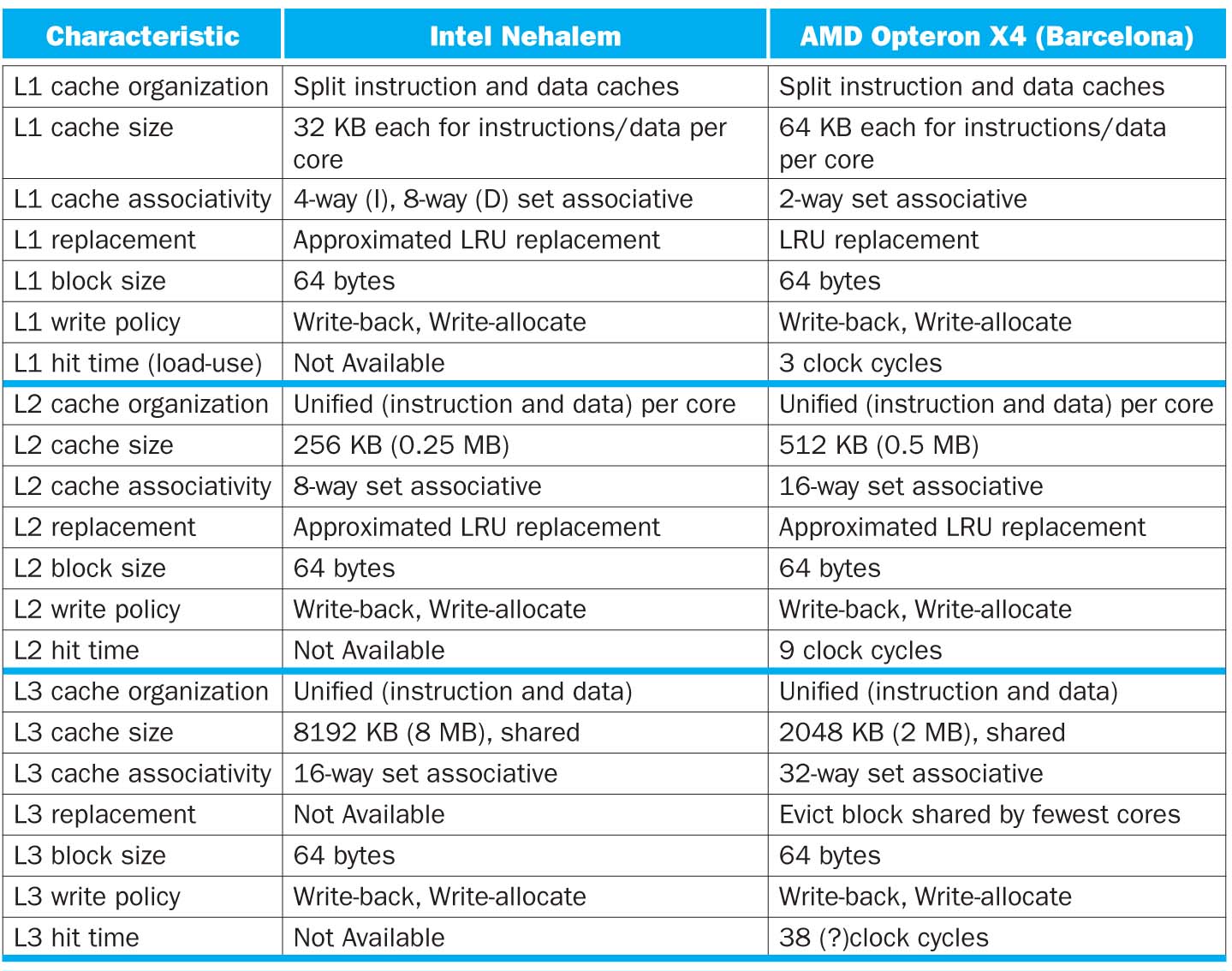 7/15/2013
Summer 2013 -- Lecture #12
51
Intel Nehalem Die Photo
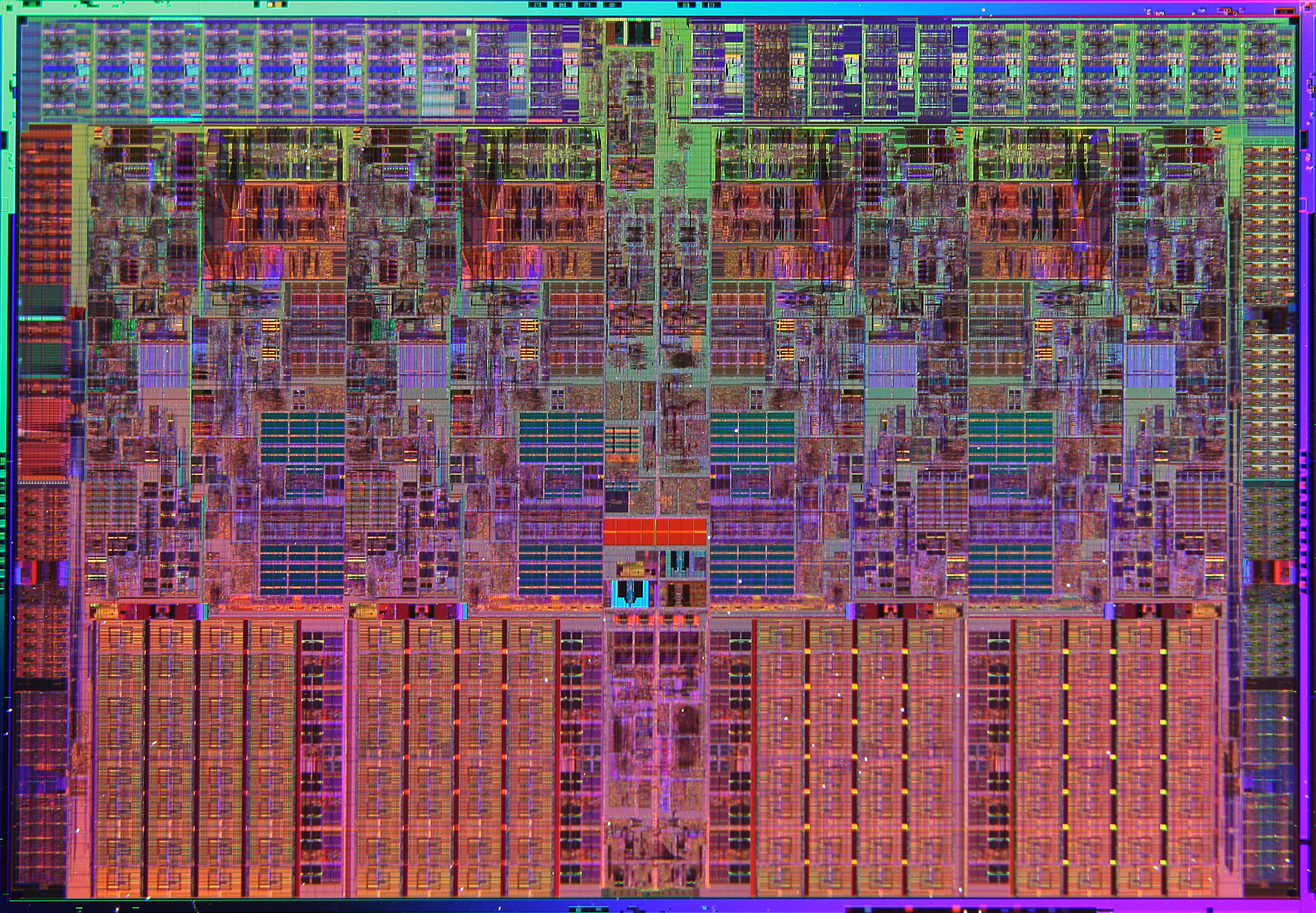 Memory Controller
Misc

IO
Misc

IO
13.6 mm (0.54 inch)
Memory
Queue
QPI

0
QPI

1
Shared L3 Cache
Core
Core
Core
Core
7/15/2013
52
Summer 2013 -- Lecture #12
18.9 mm (0.75 inch)
[Speaker Notes: QPI – QuickPath Interconnect (for floating point)]
Core Area Breakdown
Memory Controller
Execution Units
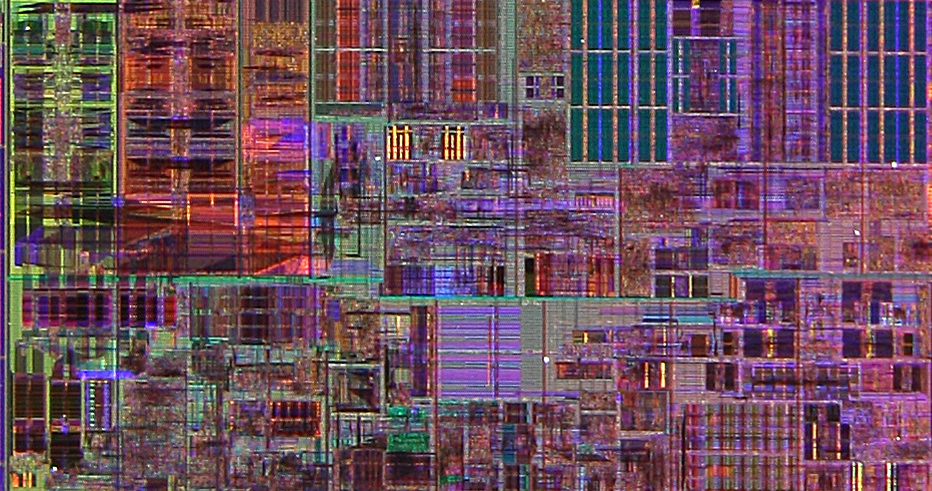 32KiB I$ per core
32KiB D$ per core
512KiB L2$ per core
Share one 8-MiB L3$
L2 Cache & Interrupt Servicing
L1 Data cache
L1 Inst cache & Inst Fetch
Load Store Queue
L3 Cache
7/15/2013
Summer 2013 -- Lecture #12
53